تثقيف مروريمبادئ الامان
اعداد المعلمة : ايمان دراوشة
نظام 21-  واجب الحذر العام
נהיגה בחוסר זהירות הינה עבירה לפי תקנה 21(ג) לתקנות התעבורה, התשכ"א-1961. תקנה זו קובעת כי אדם לא ינהג ברכבו ללא זהירות או בקלות ראש, או ללא תשומת לב מספקת לדרך, וזאת בהתחשב בכל הנסיבות לרבות סוג הרכב, המטען, שיטת הבלמים ומצבם, אפשרות של עצירה בטוחה ונוחה, הבחנה בתמרורים, איתות מצד שוטרים, תנועות עוברים נוספים המשתמשים בדרך והתייחסות לעצמים   הנמצאים בדרך ובסמוך לה 
http://www.autobus.org.il/%D7%AA%D7%A7%D7%A0%D7%94%2021.html
نظام 21
تعليمات عامة موجودة في أنظمة المرور، أي في القانون، لها أهمية إدارية كبيرة. منهم من يسميها ب:
 "واجب الحذر العام
مفهو النظام هو:
1. انه يحدد العنوان لمن يتحمل المسؤولية في حالة حدوث مخالفة على الشارع.
2. على كل عابر سبيل التصرف بحذر
3. على كل سائق القيادة بحذر وانتباه شديدين، التركيز بالقيادة، ملائمة السيارة للحمولة.
مبادئ الامان
في هذا الدرس سوف نتعلم عن مبادئ الأمان الخمسة
وسنتعرف على ملاءمة المبادئ للحياة
تطبيق المبادئ في حياتنا اليومية كمستخدمين للطرق المختلفة
المبادئ هي:
مبدأ الظهور
مبدأ الشك
مبدأ الاختلاف
مبدأ التعامل العام مع المحيط المروري
مبدأ الفرق
مبدأ الظهور
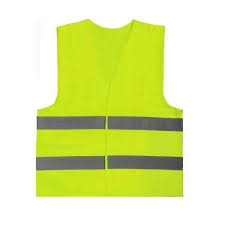 المبدأ الذهبي للسلوك الامن في الطريق هو الحاجة ان نرى ونبرز، لانه في حالات عديدة، الخطر في الشارع مصدره من لا يراك، او انك غير مدرك لوجوده. لذلك على مستخدم الطريق ان يظهر وجوده بواسطة:
الضوء- استعمال عاكسات الأضواء
اللون: استعمال الوان معاكسة للبيئة وارتداء ملابس فاتحة
الصوت: استعمال الصافرة عند الحاجة
أهمية الظهور بانها تقلص عامل المفاجأة
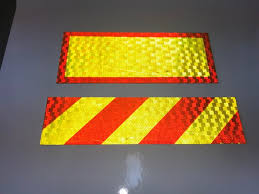 مبدأ الشك
على كل مستخدم للطريق ان يشكك بافعال ونيات المستخدمين الاخرين
يشكك مستخدم الطريق بسائق السيارة الذي يسافر مقابله
بقدراته على تشغيل السيارة او كون السائق في حالة الهاء او صرف نظر
على مستخدم الطريق عدم الاعتماد على  الوسائل التنقية.
مبدأ الشك يتطرق للعامل الإنساني والتقني معا
https://www.youtube.com/watch?v=VIc30HQ9vs4
مبدأ الاختلاف- الاختلاف وعدم التجانس (عدم التطابق)
على كل مستخدم للطريق التحلي بالقدرة والوعي لمعرفة محدودية المستخدم الاخر
التذكر انه ليس بالضرورة تطابق وجهات النظر بين مستخدمي الطريق المختلفين.
لكل مستخدم قدرات ومحدوديات خاصة به 
كل شخص يرى الأمور بشكل مختلف ويتصرف بشكل مختلف
مبدأ التعامل العام مع المحيط المروري
على مستخدم الطريق تمييز كل شيء من شأنه التأثير على سلامته في الطريق
عليه ان يكون يقظا لكل المحيط حوله
الاصغاء الى أصوات حركة المرور والتعامل باهتمام مع كل حدث مروري
هذا يلزم بناء "صورة عامة" للواقع المروري.
https://www.youtube.com/watch?v=UfA3ivLK_tE
مبدأ الفرق
المحيط (الحيز) الامن هو نتيجة حتمية لكافة المبادئ السابقة لكي نحافظ على معامل الأمان
https://www.mako.co.il/travel-rishayon-for-fun/safety/Article-6ca267bd0498c21004.htm
لكي نتجنب الدخول لحالات حدودية
علينا ان نبرز لكل يرونا
ونميز المختلف ونشكك فيه
ونتعامل مع المحيط بمجمله
https://www.youtube.com/watch?v=xMf_ApFAsjM
شكرا على الاصغاء